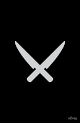 Ideas Worth SharingIRON Chef Challenge
IRON Chef Challenge
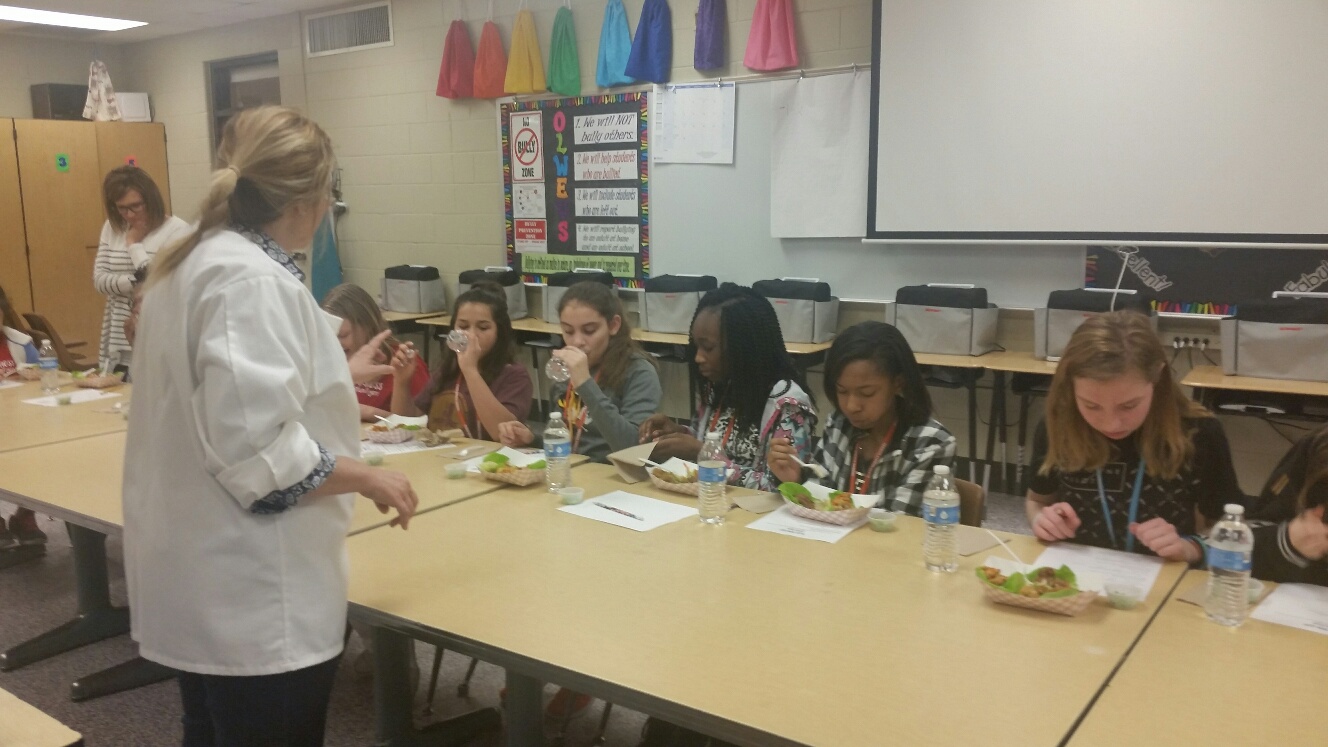 Chef creates in front of students
Introduce new foods
Watch how it’s made
See, Smell, Taste, Rate
Winning recipe is menued

District Value/Benefit
Spotlights Quality Ingredients
Students Feel Empowered
Program Branding
Media Opportunity
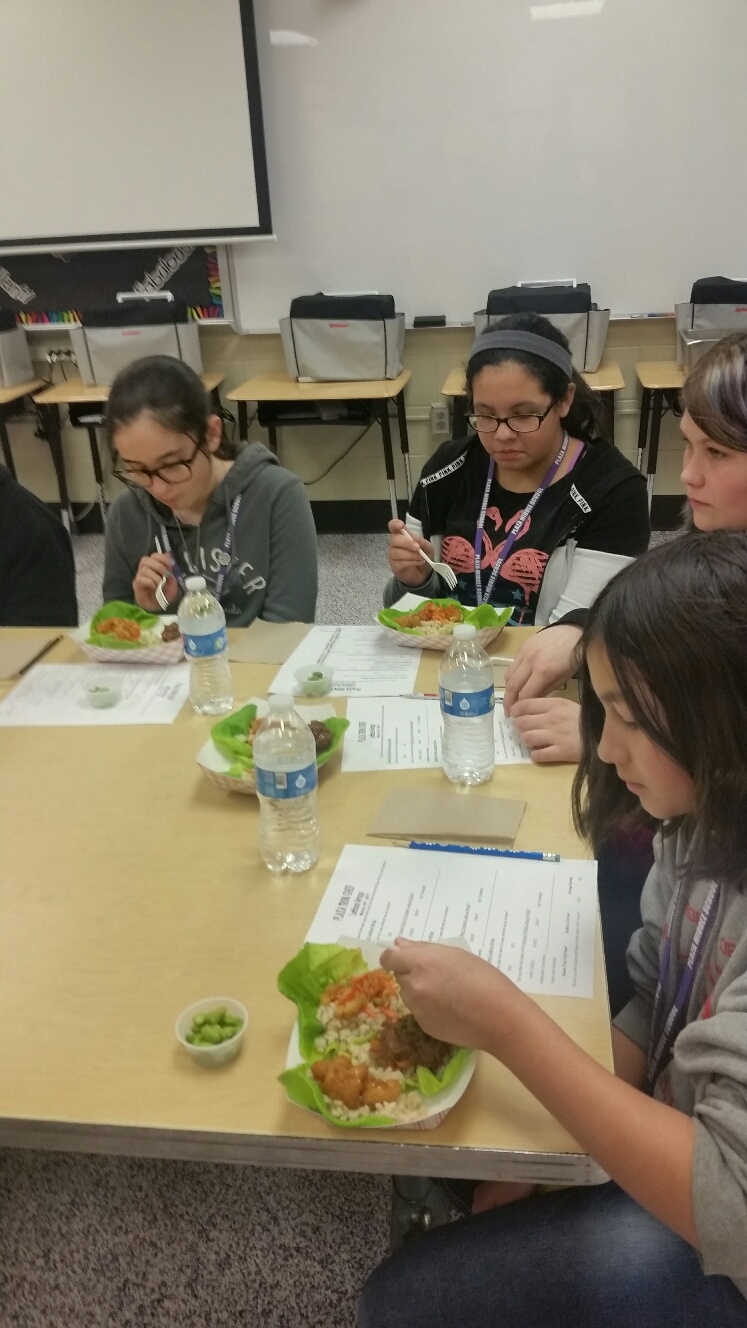 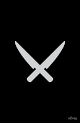 Sweet Chili Beef Lettuce Wrap
JTM Sous Vide Beef
Roland Sweet Thai Chili Sauce
   Orange Shrimp Lettuce Wrap
Viking Popcorn Shrimp
JTM Hunan Style Orange Sauce
   Buffalo Chicken Lettuce Wrap
Yang’s Buffalo Hot Ling’s Chicken

   Butter Lettuce Cups 
 MG Honors Farms
Local, Hydroponically Grown
IRON CHEF “HOW To’s”
Speed Scratch
 Ingredients
Utilize Speed Scratch 

Partner with Vendors

Enlist corporate or local chefs

Purchase “Local” when possible

Bon Appetite!
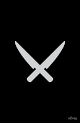 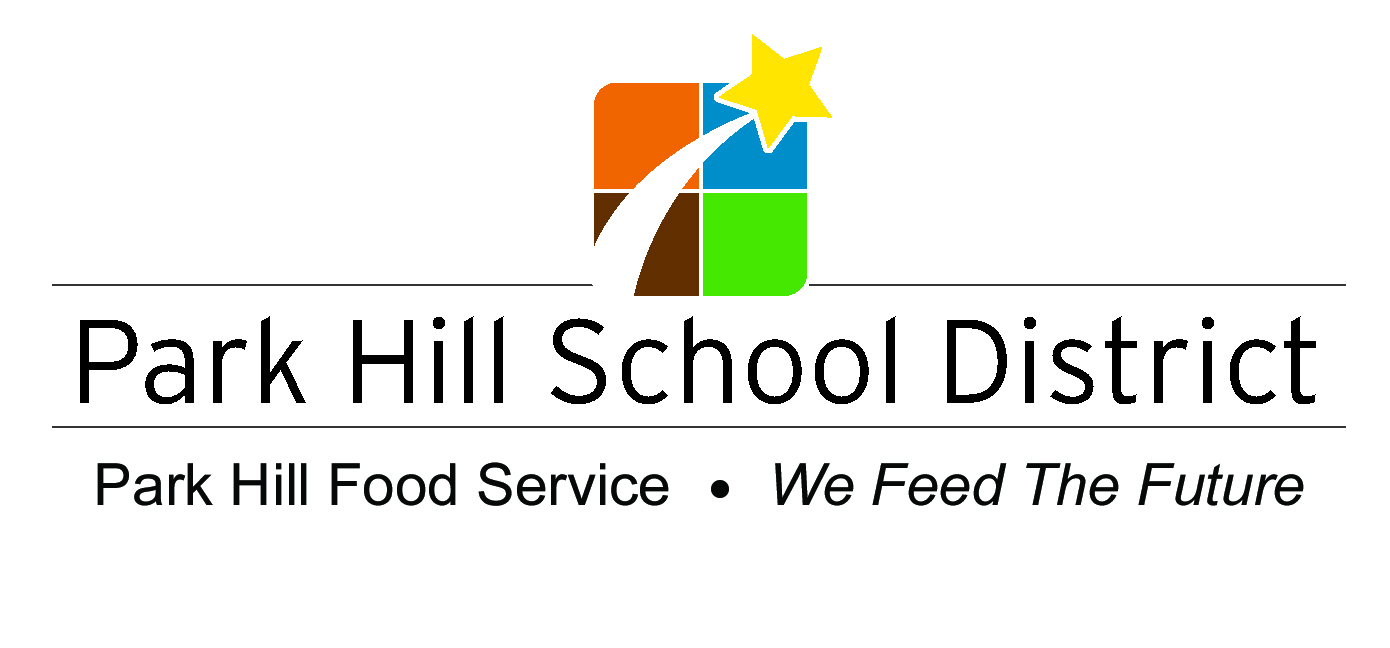